«Жар-птица»
«Кот в сапогах»
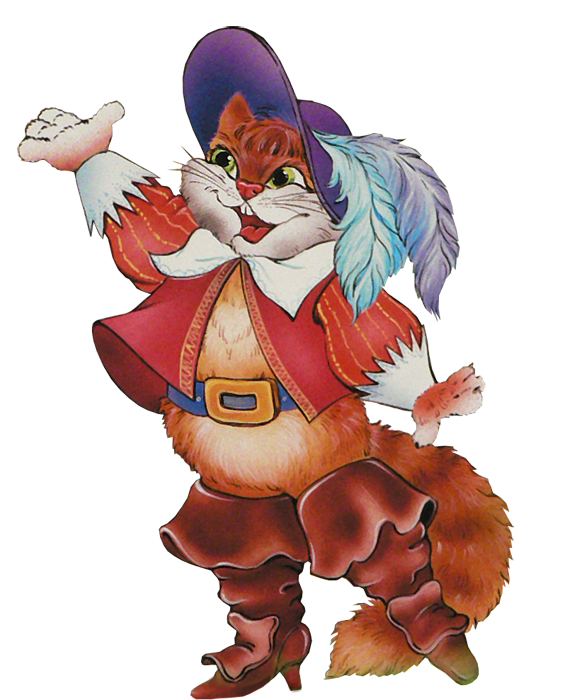 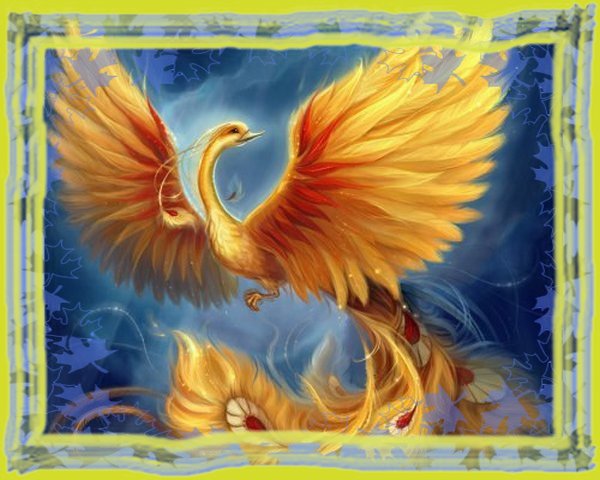 14
11
1 задание
«Конёк-Горбунок»
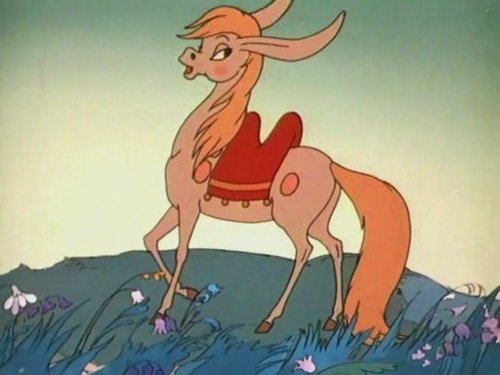 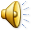 2 задание
«Ядро барона Мюнхгаузена»
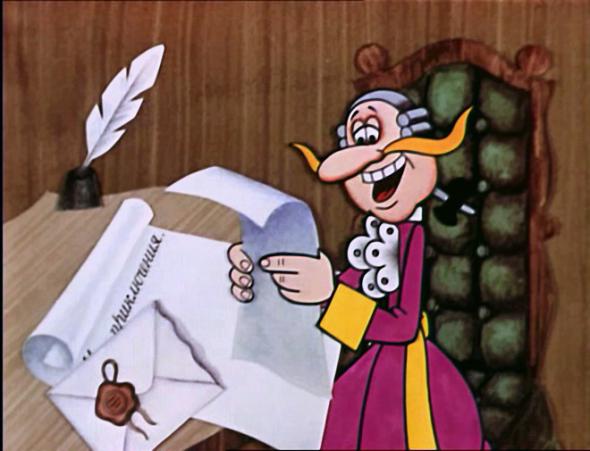 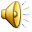 3 задание
«Трехголовый Змей Горыныч»
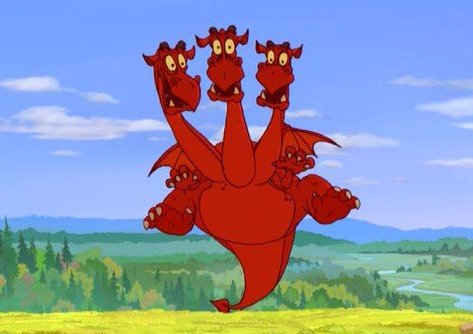 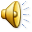 4 задание
«Перенеси яйцо в ложке»
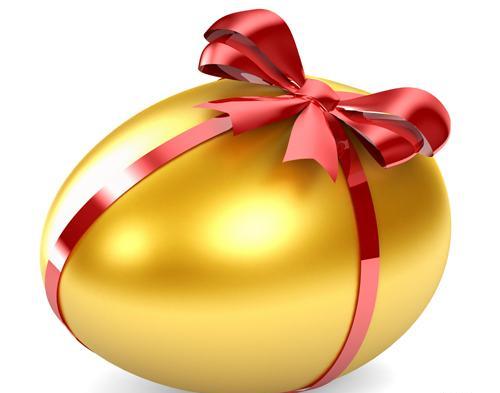 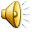 5 задание
«Кот в сапогах»
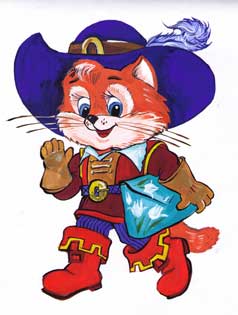 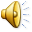 6 задание
«Ступа и метла»
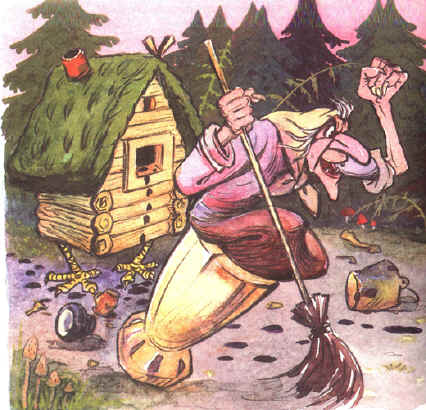 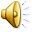 7 задание
«Теремок»
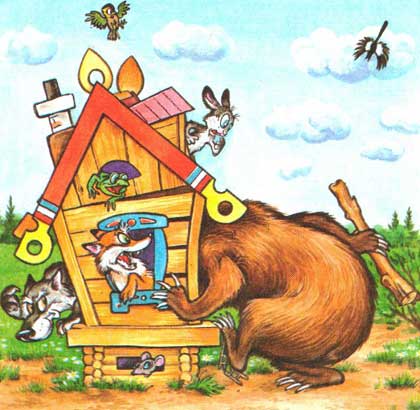 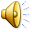 8 задание
«Колобок»
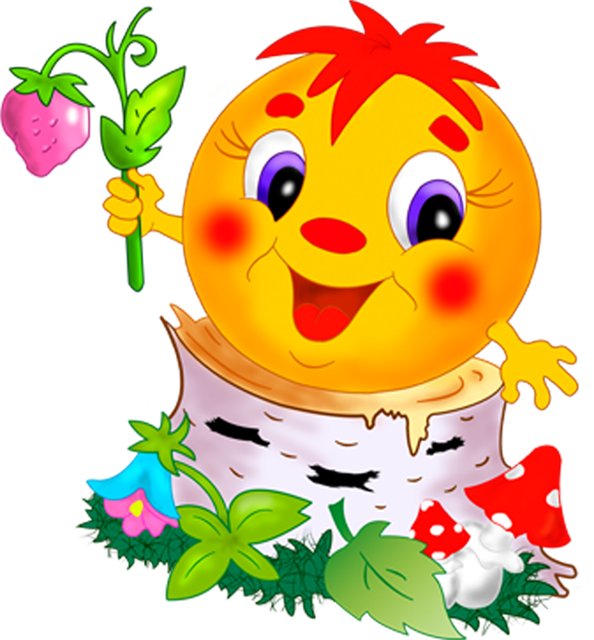 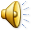